МКОУ Купреевская СОШ
Художники Владимирской земли.
Выполнила: Круглова С.Г.
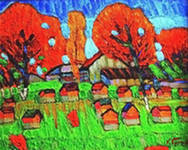 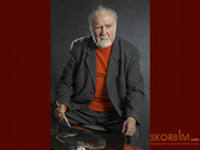 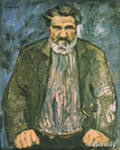 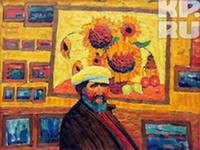 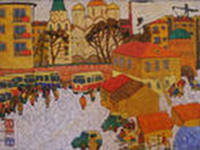 Ким  Бритов
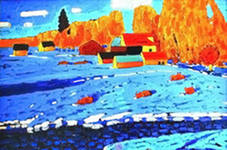 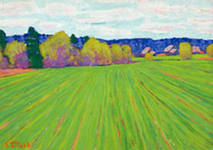 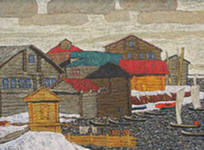 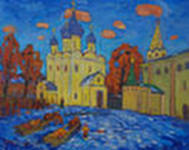 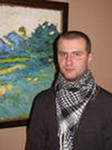 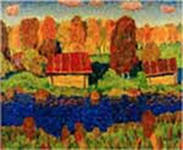 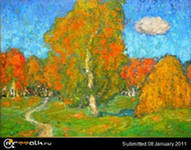 Народный художник России Владимир Юкин
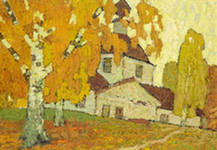 Пора цветения
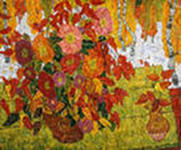 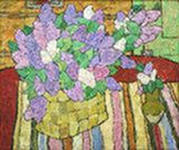 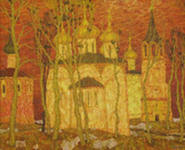 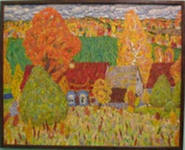 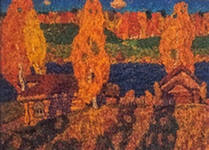 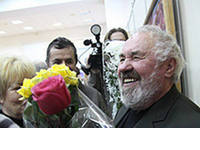 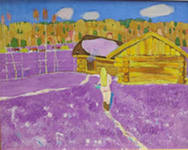 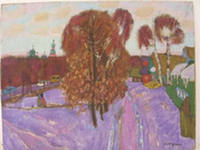 суббота
Валерий Кокурин – народный художник
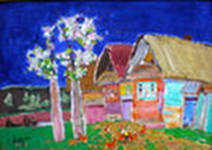 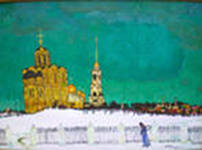 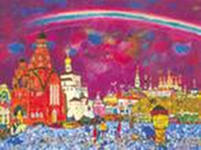 Весенний пейзаж
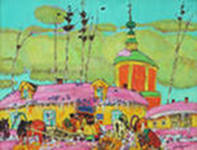 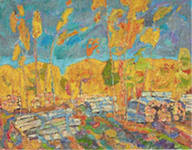 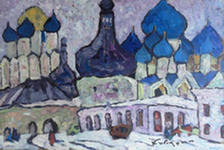 Март в Суздале